Kính chào quý thầy cô
BÀI 2: NGUYÊN TỬ


GV: TRẦN THỊ THU HÀ – TP BẮC GIANG
ST
KHỞI ĐỘNG
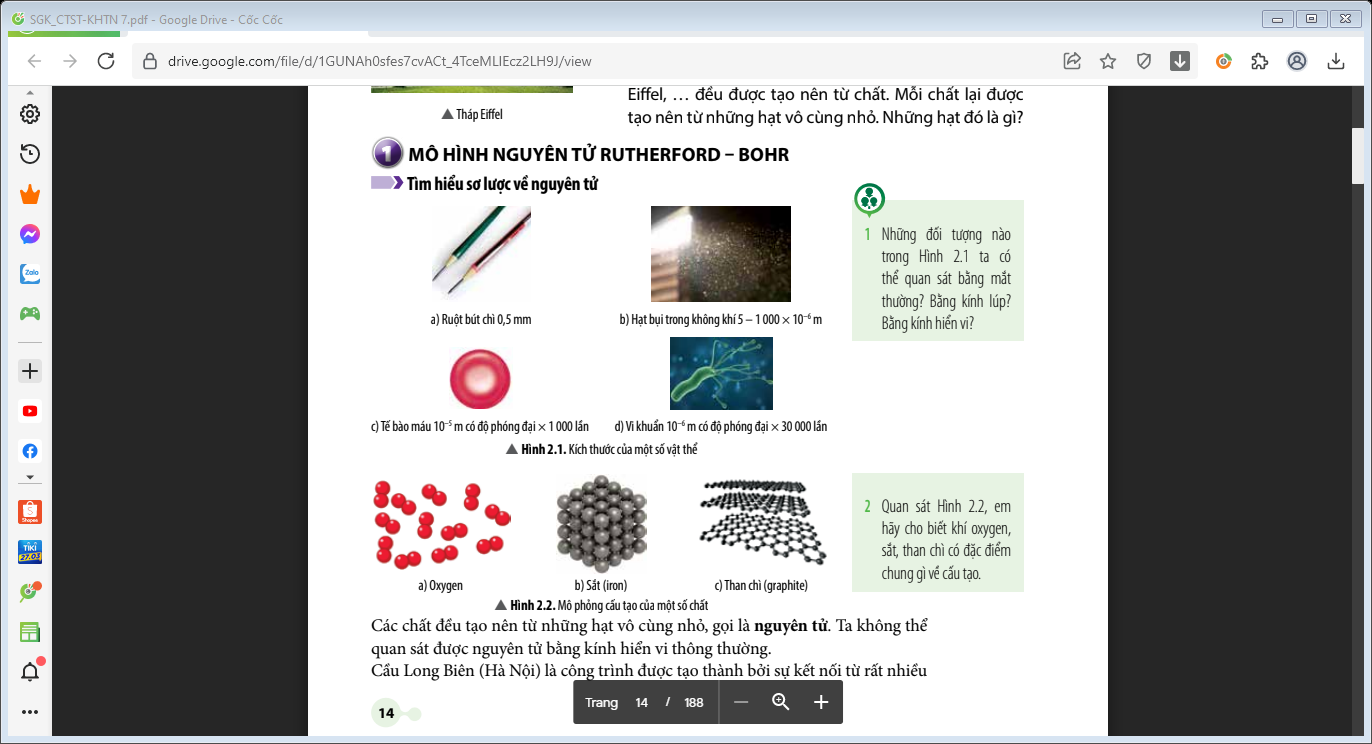 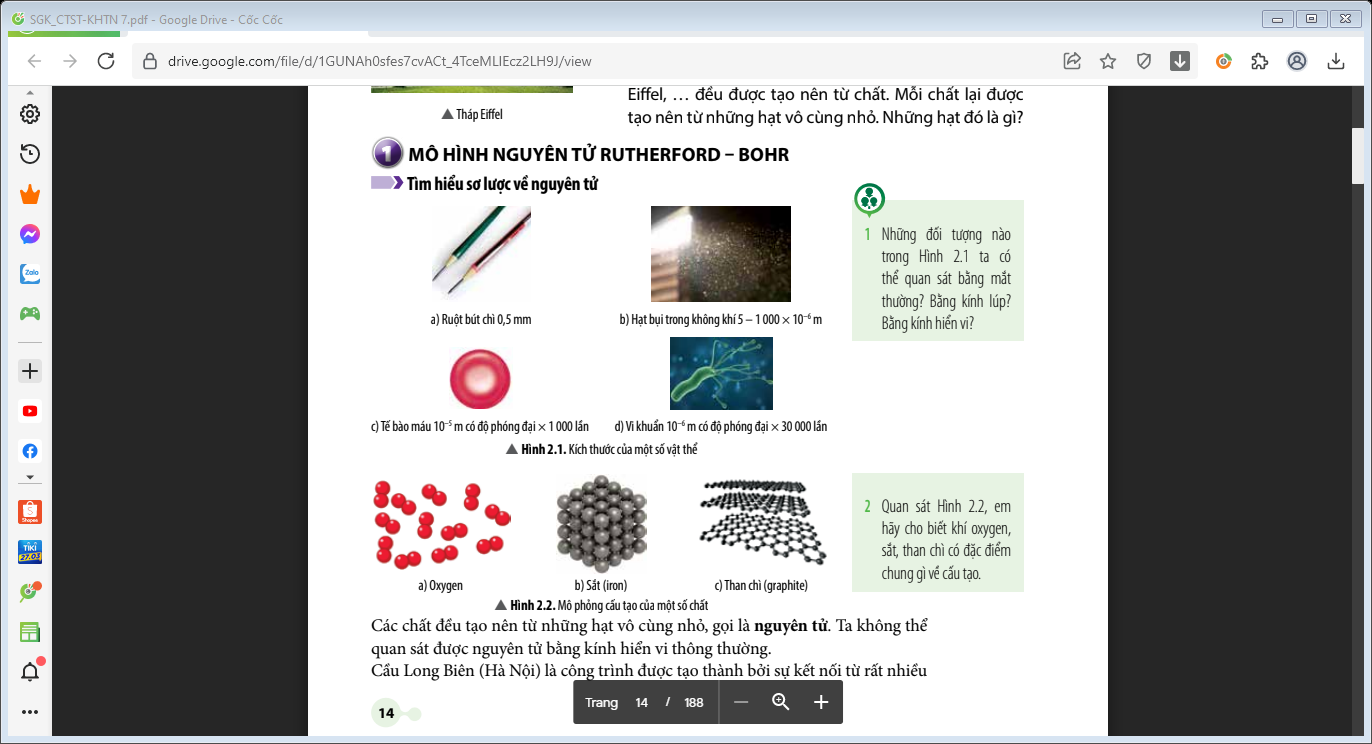 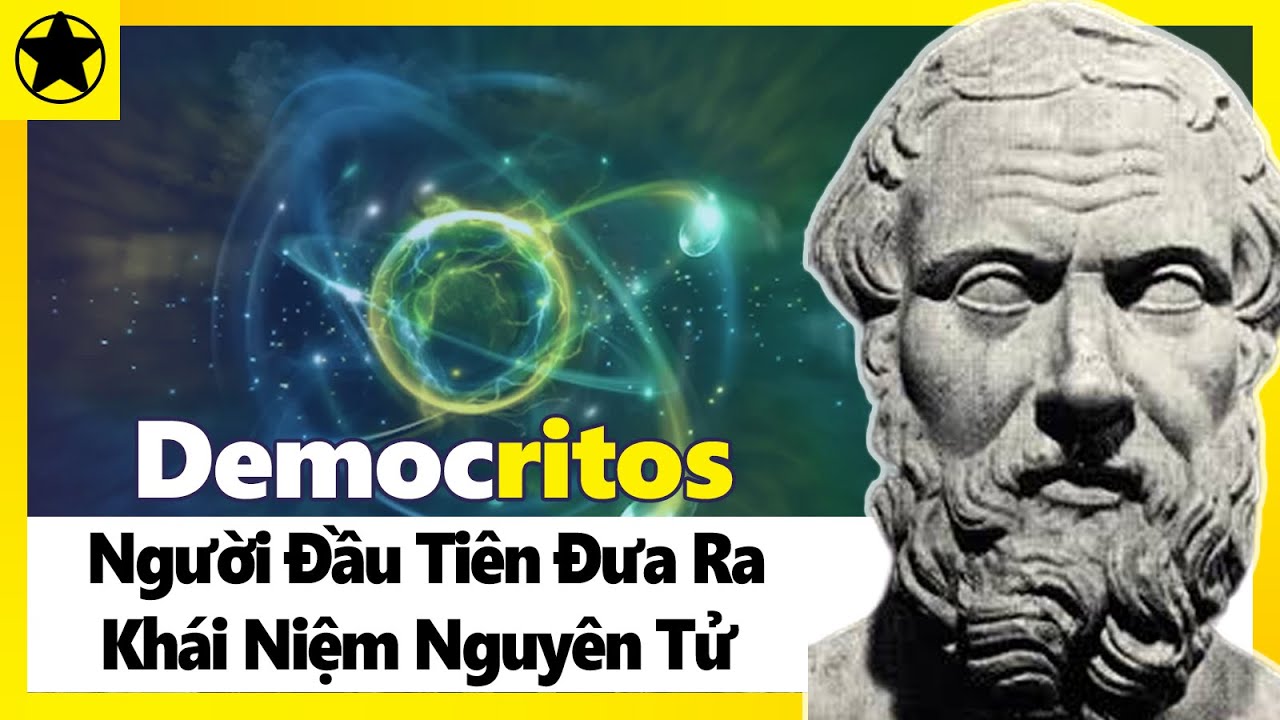 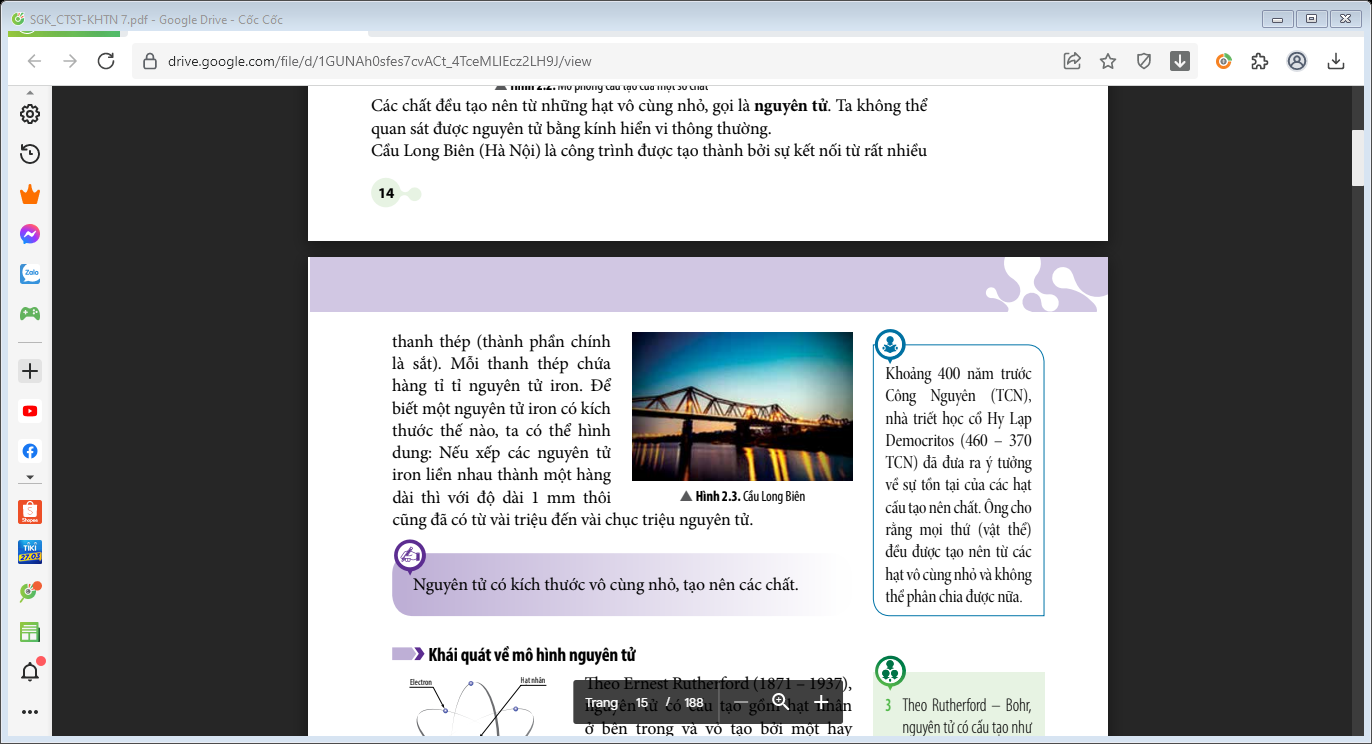 TIẾT 
BÀI 2: NGUYÊN TỬ
I. QUAN NIỆM BAN ĐẦU VỀ NGUYÊN TỬ
NGUYÊN TỬ có kích thước vô cùng nhỏ, tạo nên các chất
II. MÔ HÌNH NGUYÊN TỬ CỦA RƠ – DƠ – PHO - BO
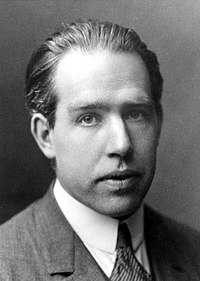 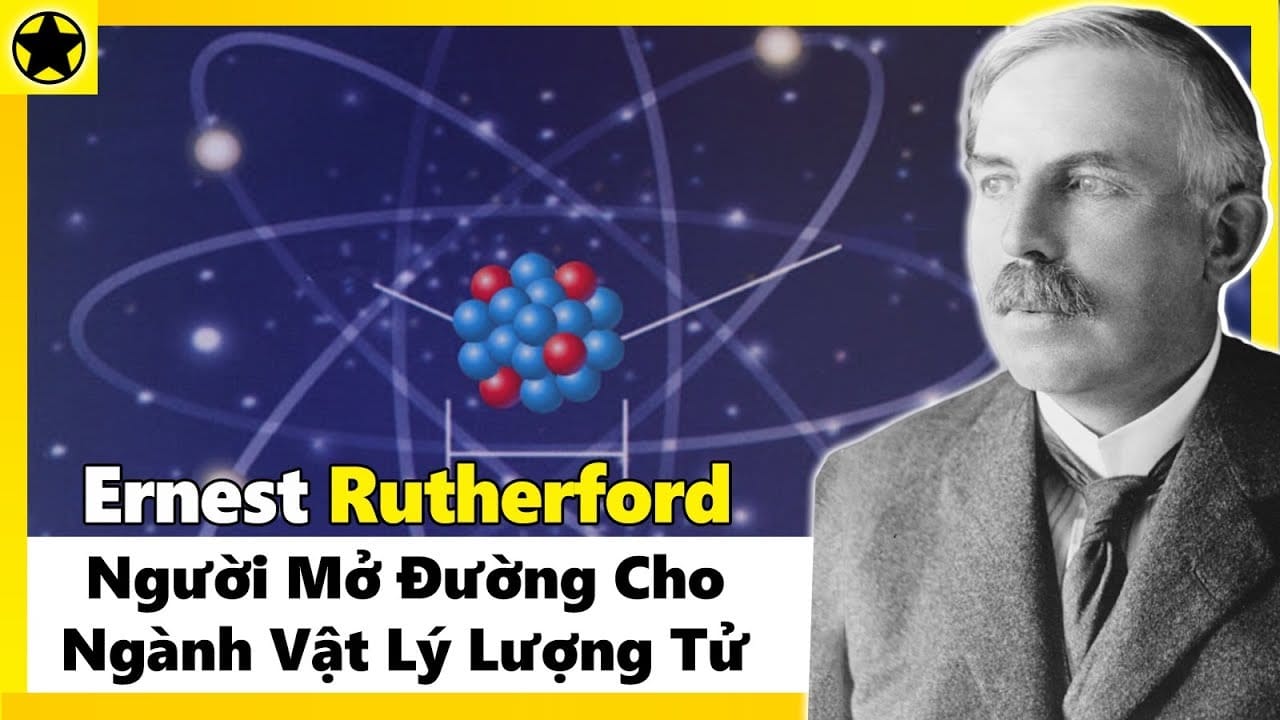 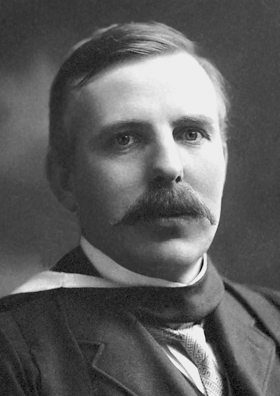 Niels Henrik David Bohr7 tháng 10 năm 1885Copenhagen, Đan Mạch
30 tháng 8 1871Brightwater, New Zealand
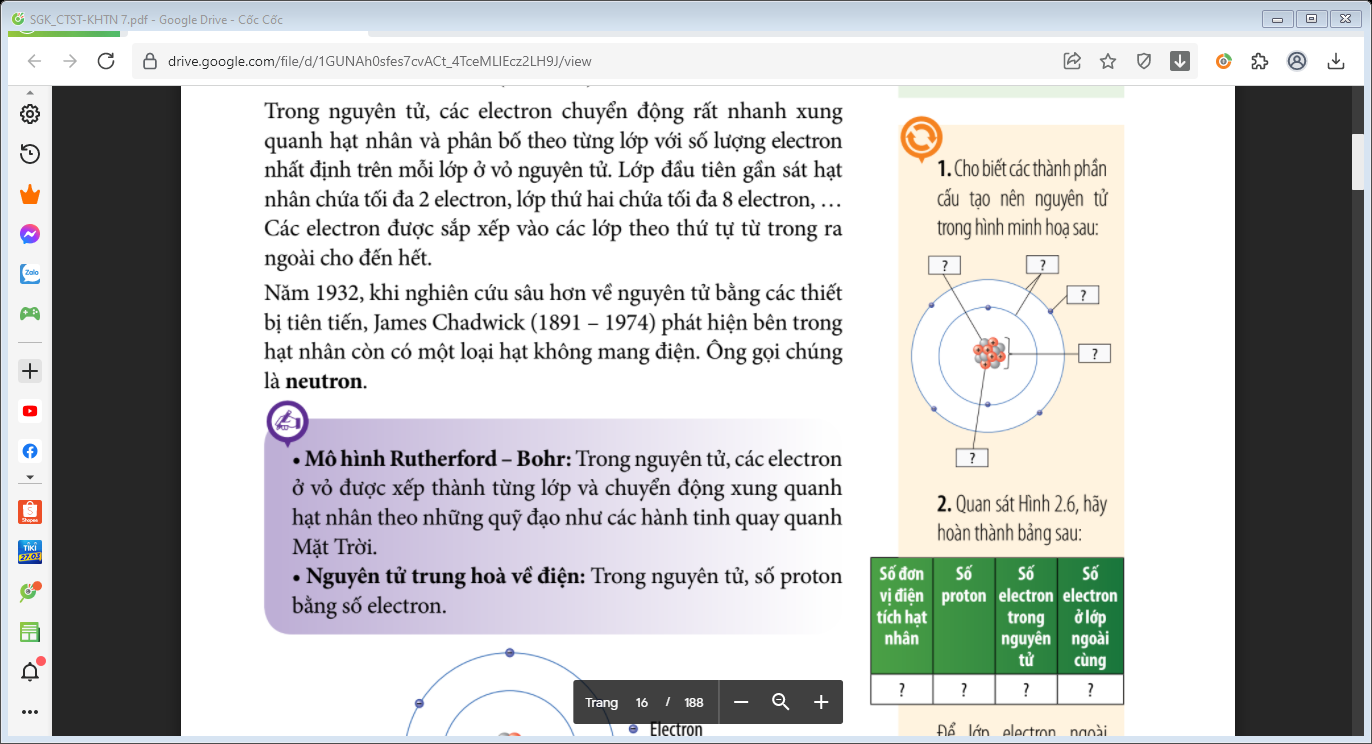 Mô hình hành tinh nguyên tử  
- Năm 1911, Rutherford đề xướng mẫu hành tinh nguyên tử, tuy nhiên mẫu này không giải thích được tính bền vững và sự tạo thành quang phổ vạch của các nguyên tử.
- Năm 1913, Bo đề ra mẫu nguyên tử mới gọi là mẫu Bo, mẫu này giải thích được sự tạo thành quang phổ vạch của các nguyên tử, đặc biệt là nguyên tử hydro.
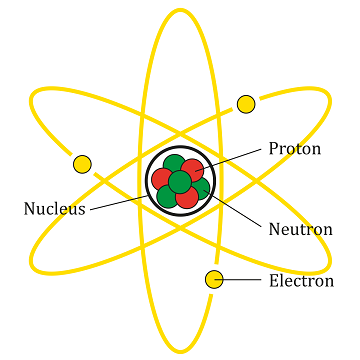 Hạt nhân (mang điện tích dương)
Vỏ electron (mang điện tích âm)
Gồm:
- Proton mang điện tích dương
- Neutron không mang điện
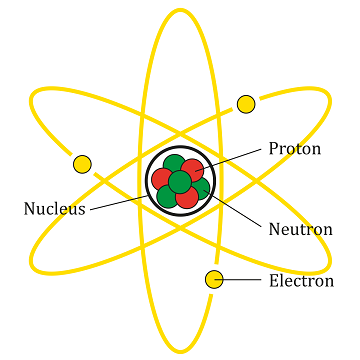 II. MÔ HÌNH NGUYÊN TỬ CỦA RƠ – DƠ – PHO - BO
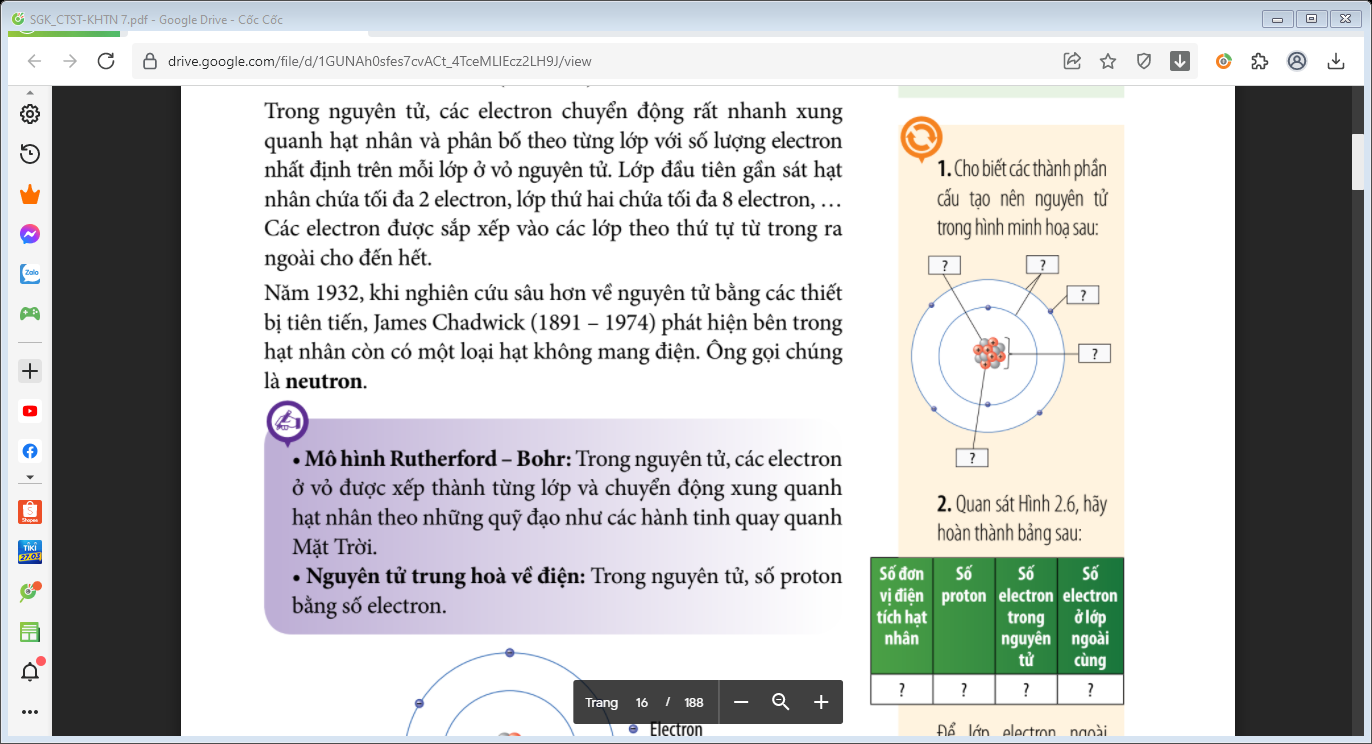 III. CẤU TẠO NGUYÊN TỬ
Hạt nhân (mang điện tích dương)
Gồm:
- Proton (p) mang điện tích dương, mỗi p có điện tích là ( +1)
- Neutron (n) không mang điện
Vỏ electron (mang điện tích âm, sắp xếp thành từng lớp)
Gồm:
- Electron (e) mang điện tích âm, mỗi e có điện tích là ( -1)
Nguyên tử trung hòa về điện nên tổng số hạt proton bằng tổng số hạt electron
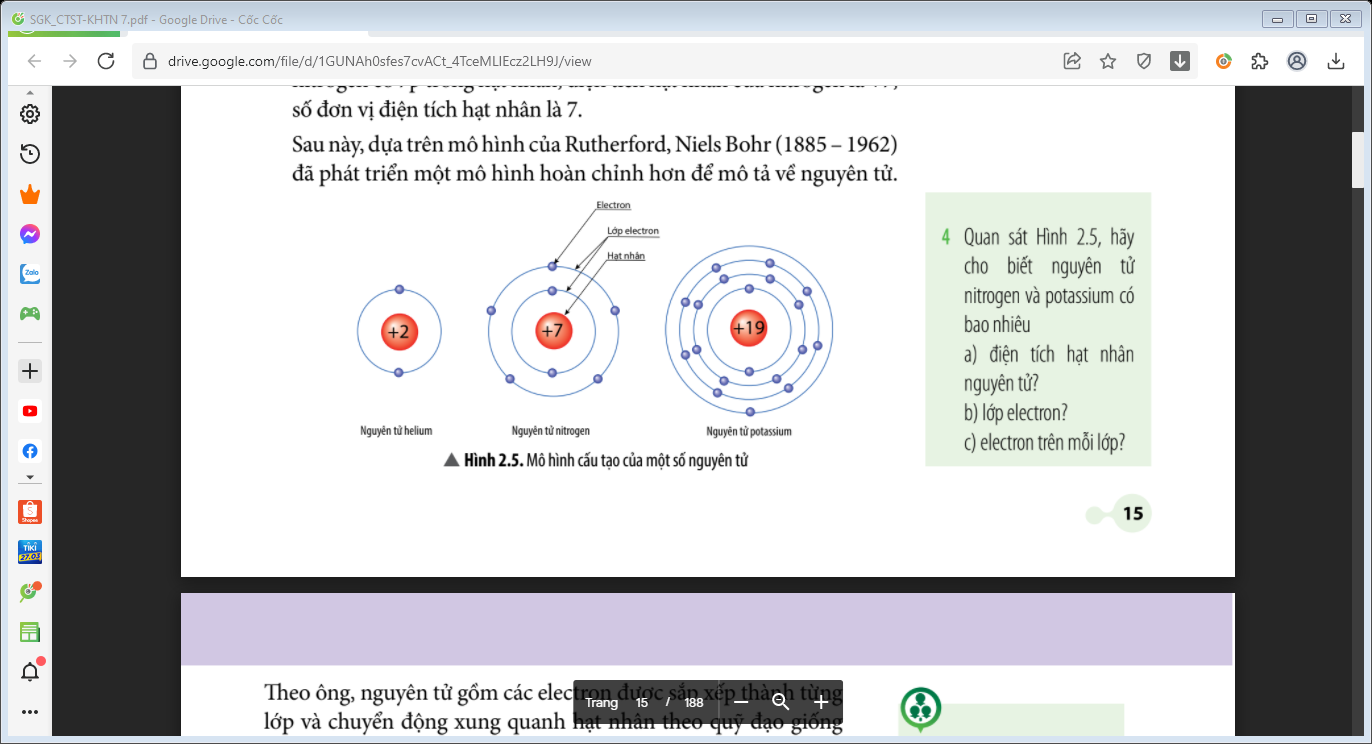 Cho biết nguyên tử nitrogen, potassium có bao nhiêu:
a. điện tích hạt nhân nguyên tử?
b. lớp eletron?
c. Electron trên mỗi lớp?
Nguyên tử helium       Nguyên tử Nitrogen        Nguyên tử potassium

MÔ HÌNH CẤU TẠO MỘT SỐ NGUYÊN TỬ
EM CÓ BIẾT
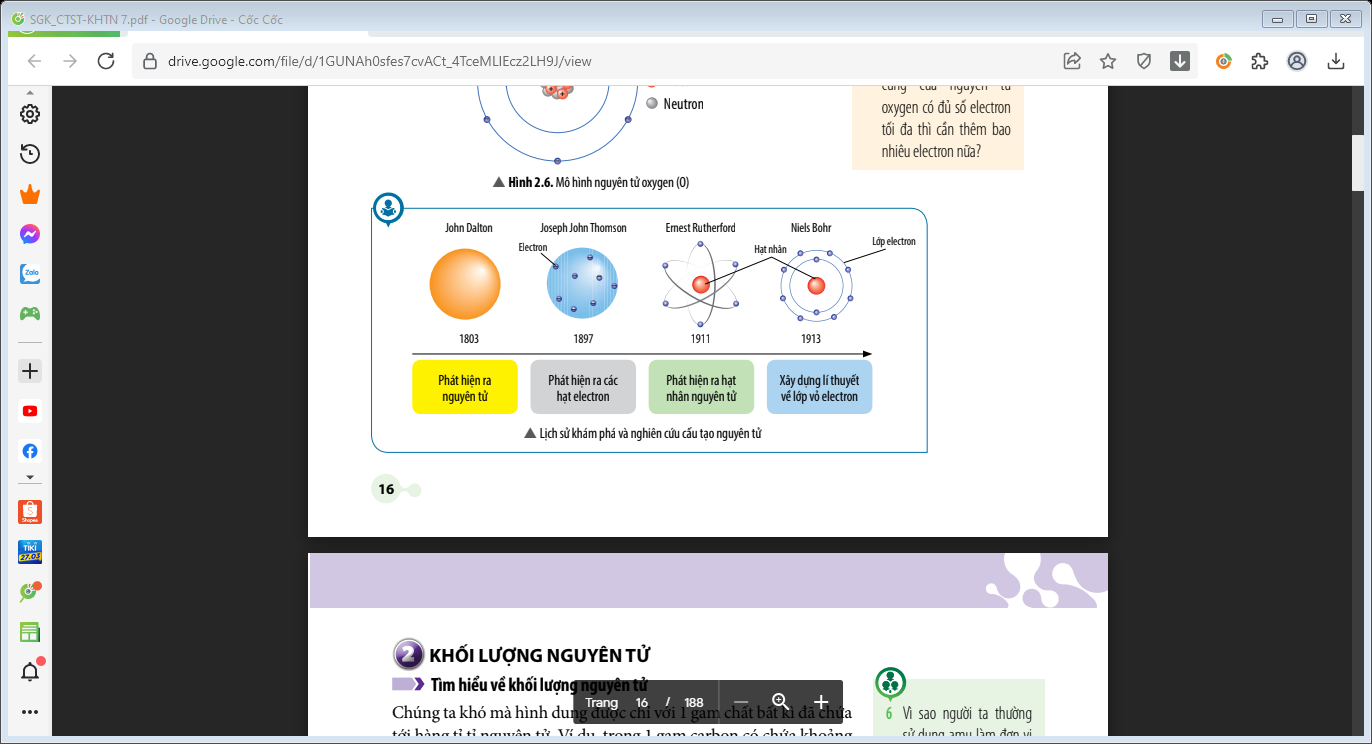 IV. KHỐI LƯỢNG NGUYÊN TỬ
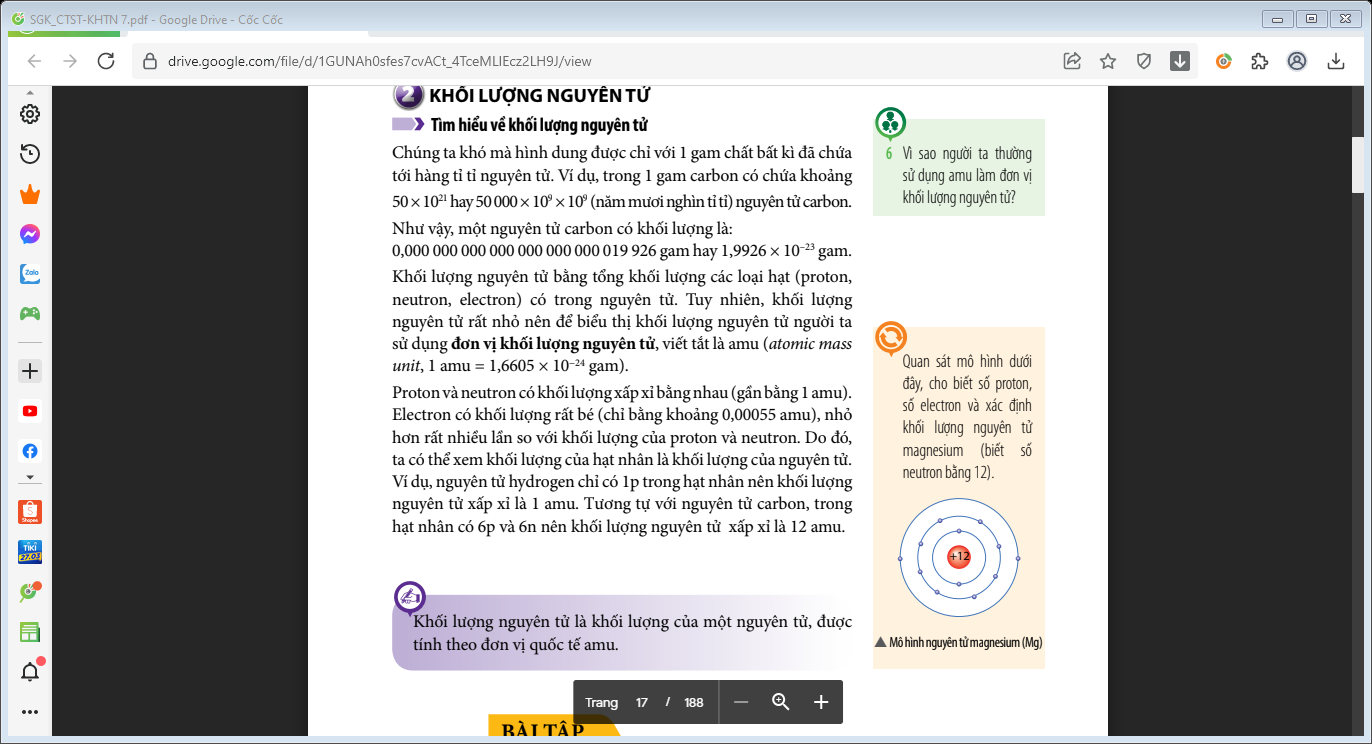 Thông tin
- Khối lượng nguyên tử là khối lượng của một nguyên tử, được tính bằng đơn vị quốc tế amu
- Khối lượng nguyên tử tập trung chủ yếu ở hạt nhân
- Khối lượng nguyên tử = số hạt p + số hạt n
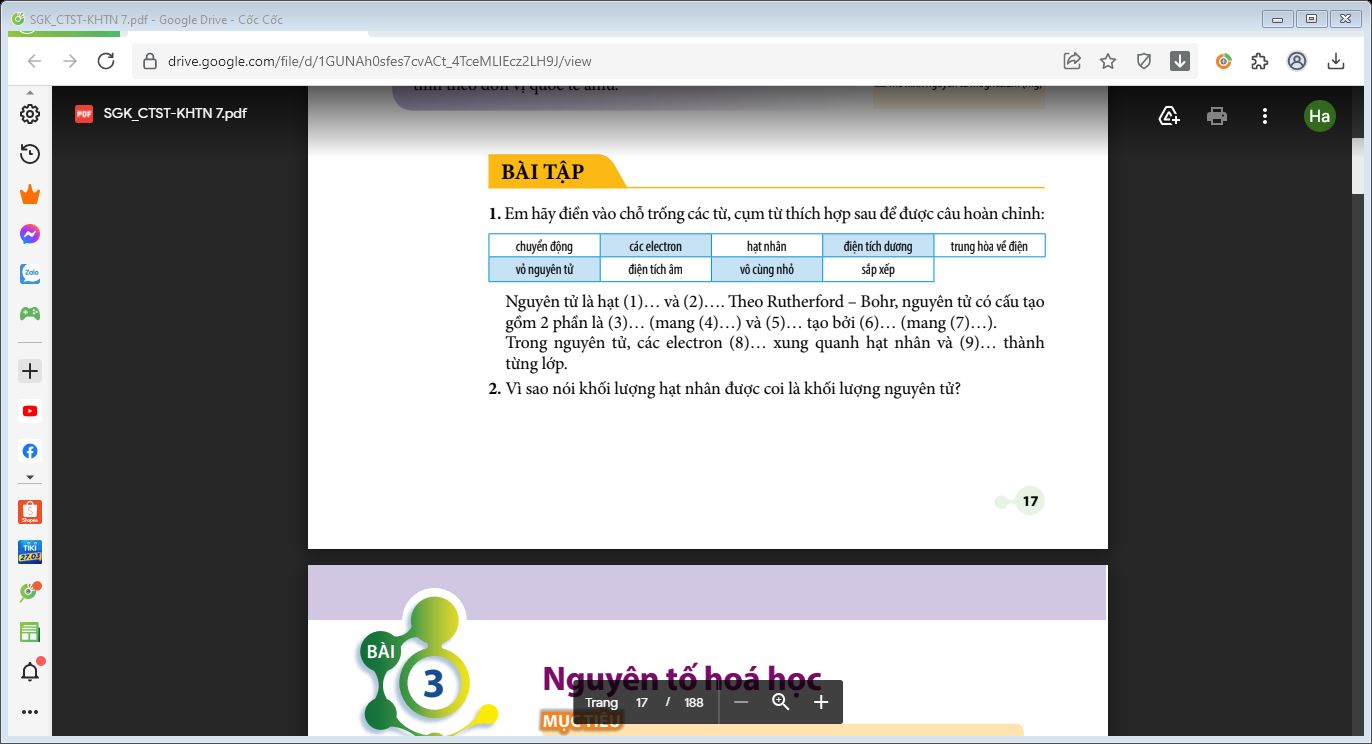